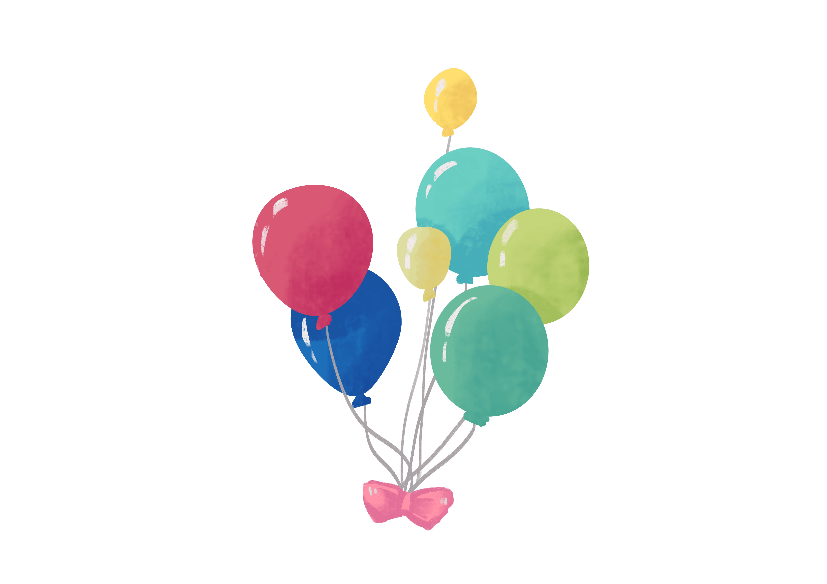 TV
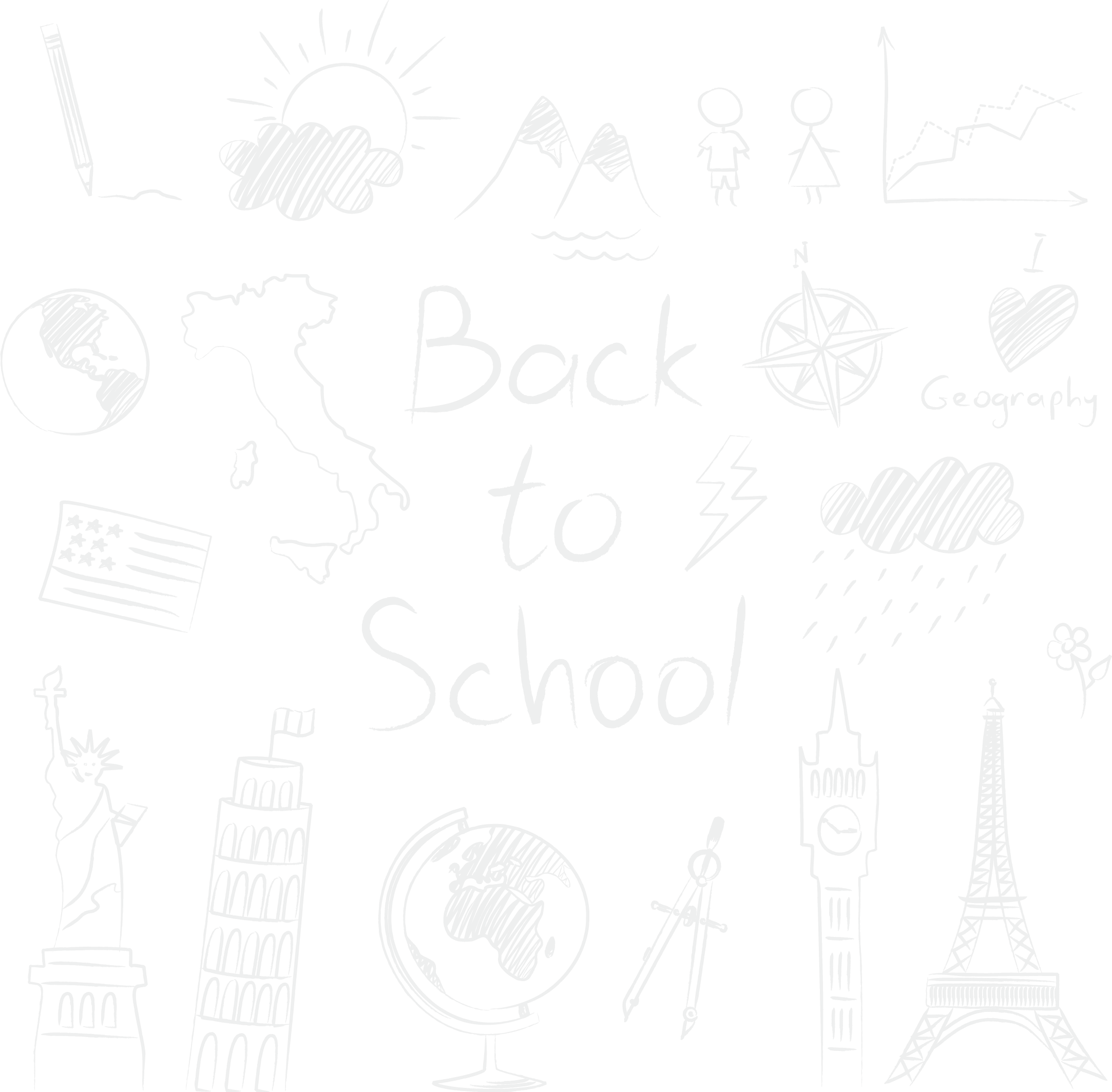 ENGLISH LESSON
mừng
Englis
dog
orange
Chào
Hello
flag
GIÁO
CÁC
CÔ
Hello
THẦY
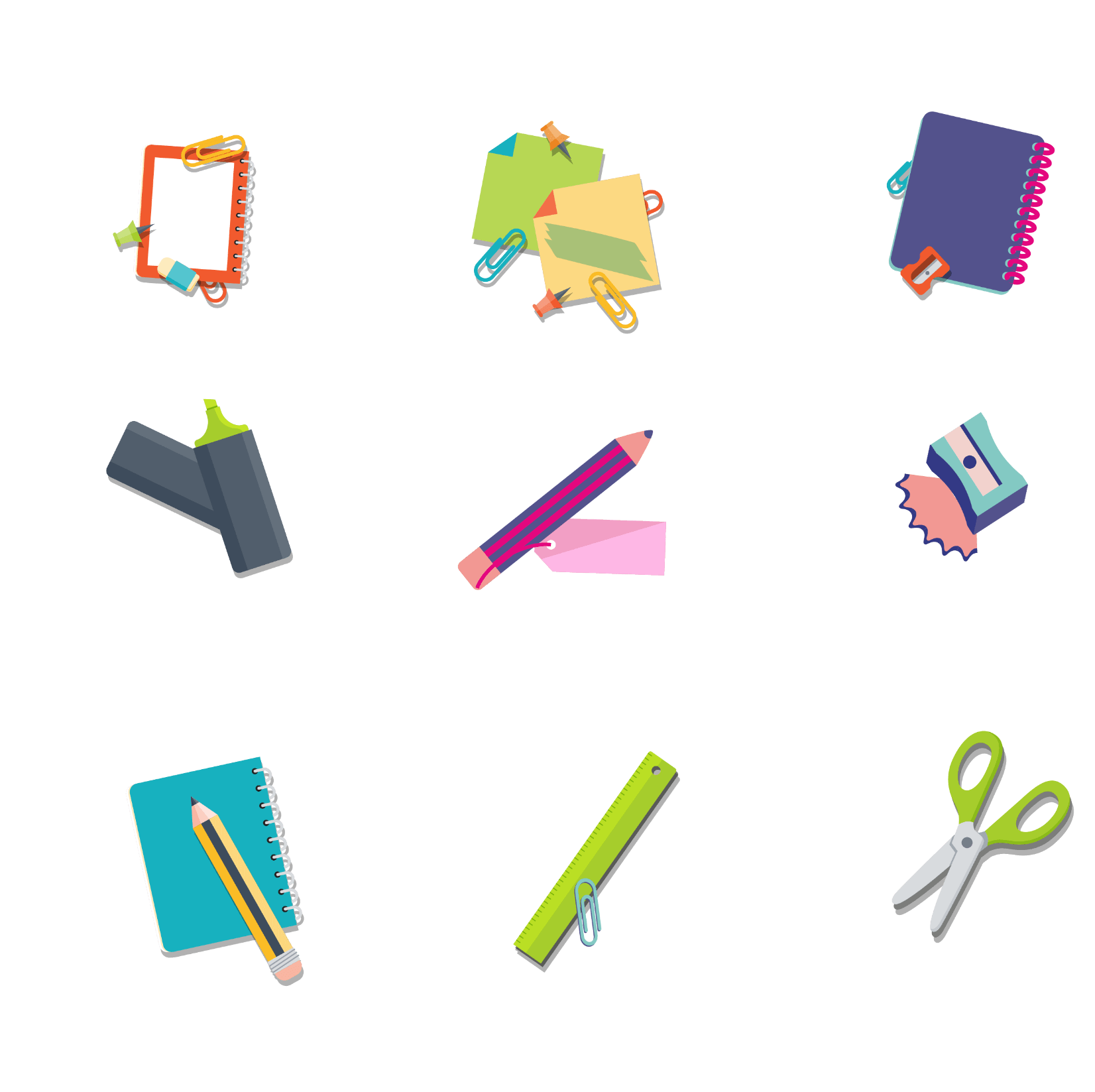 sun
apple
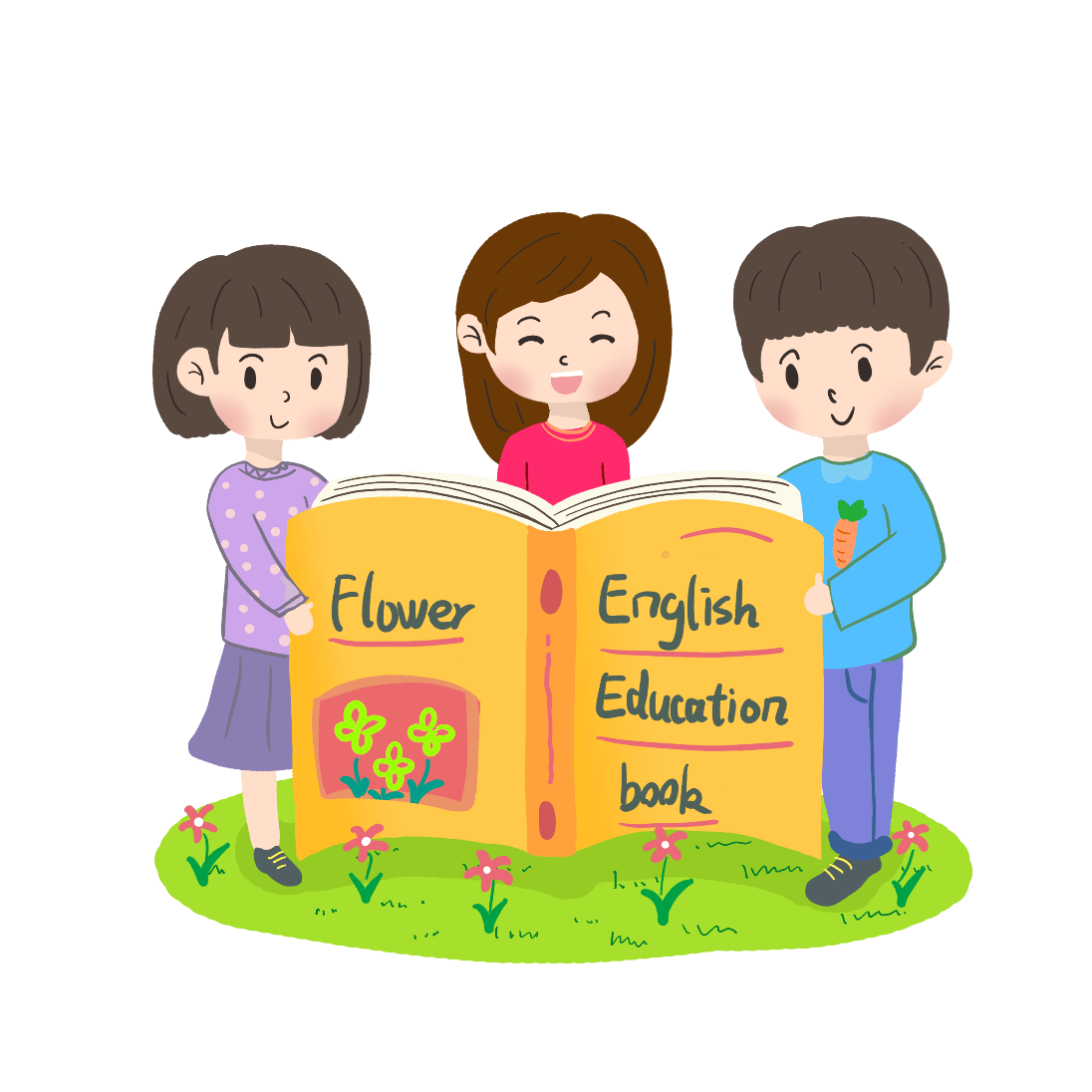 two
love
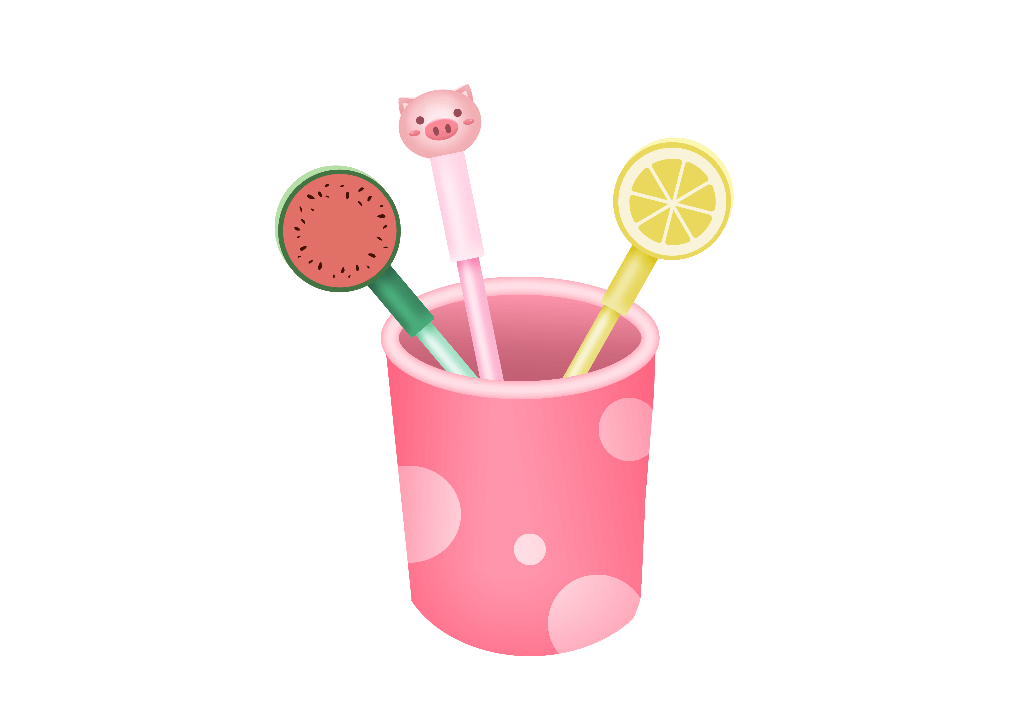 TRƯỜNG TIỂU HỌC TRUNG TỰ
sky
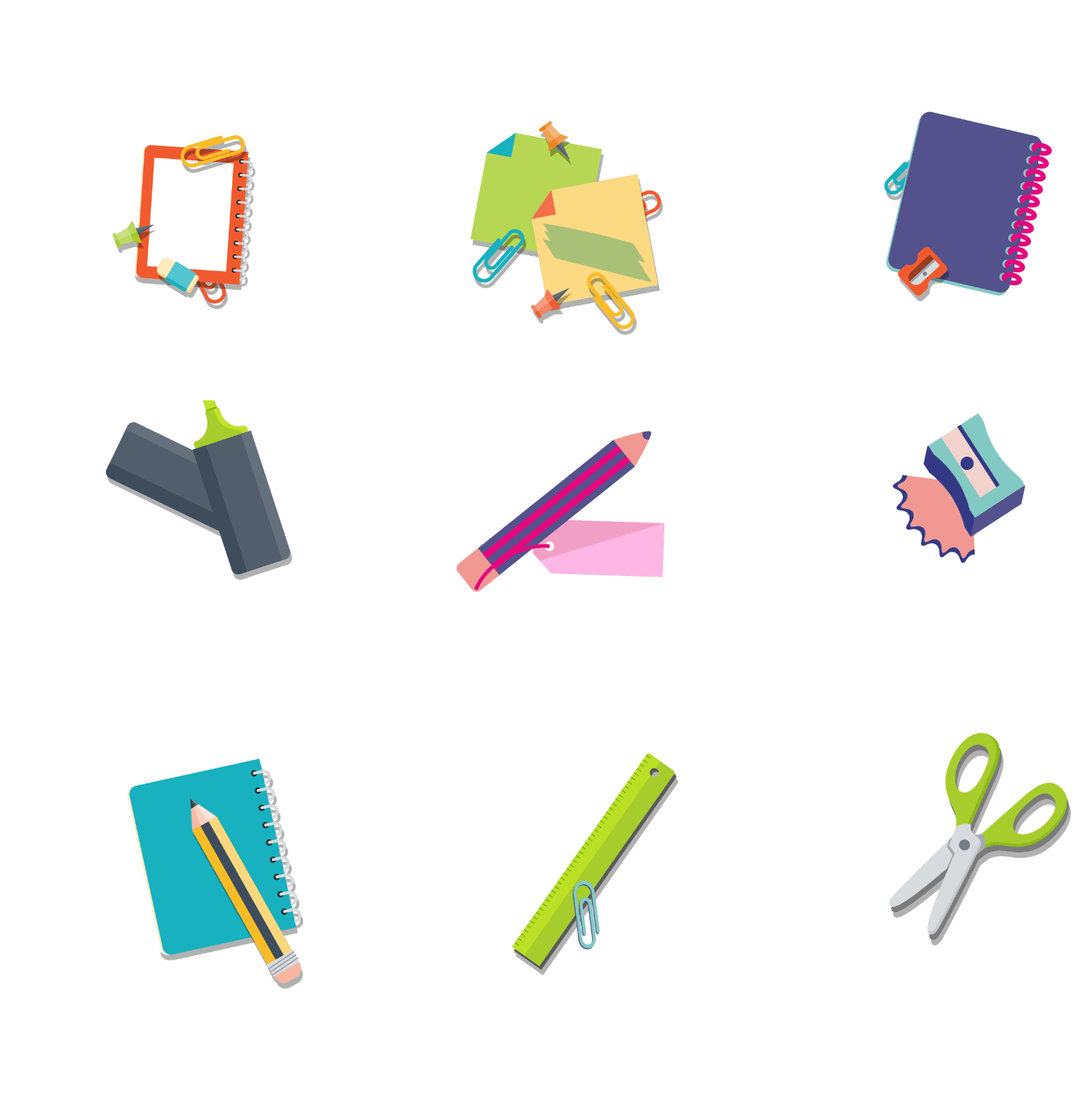 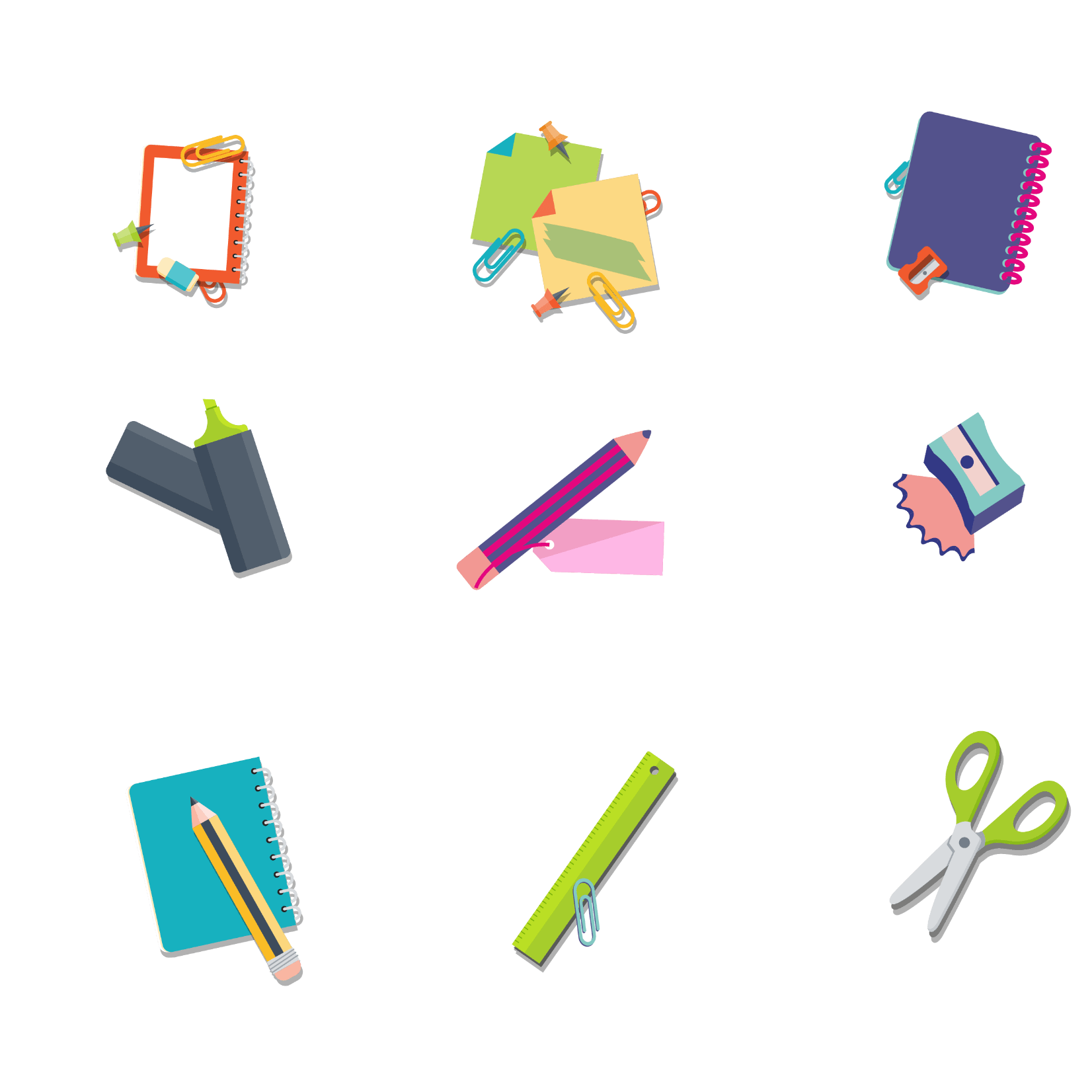 table
title
star
Tiếng Việt
Lớp 2
one
[Speaker Notes: Cô xin trân trọng gt, đến dự tiết học của chúng ta ngày hnay có các cô trong BGH và các cô giáo K2. Chúng mình cùng gửi tặng các cô 1 bài hát nào…]
[Speaker Notes: - Cô giáo trong bh đã dặn HS làm gì?
- Cô cũng đã mời đến đây một người bạn rất đb. Xin một tràng pháo tay thật giòn giã chào đón các vị khách quý!]
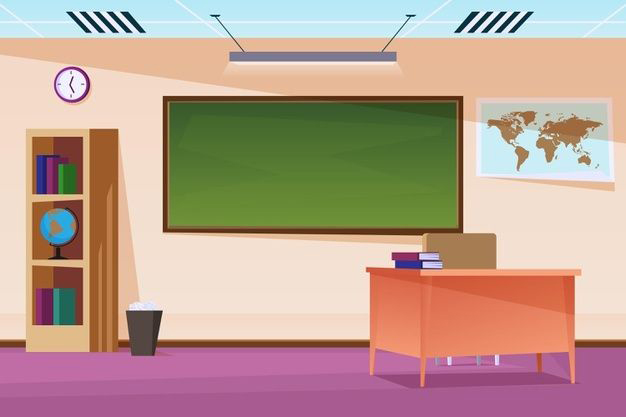 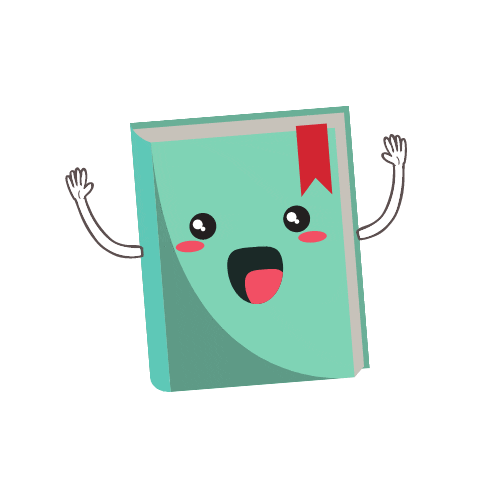 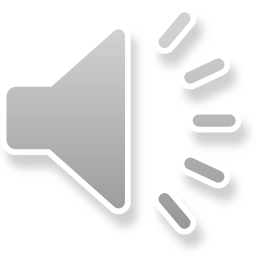 [Speaker Notes: Chào các bạn nhỏ lớp 2E. Hnay, tớ đến đây để giúp các bạn biết thêm 1 số thông tin về tớ nhé!]
Bài 
15
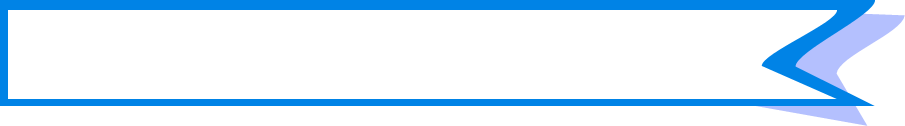 CUỐN SÁCH CỦA EM
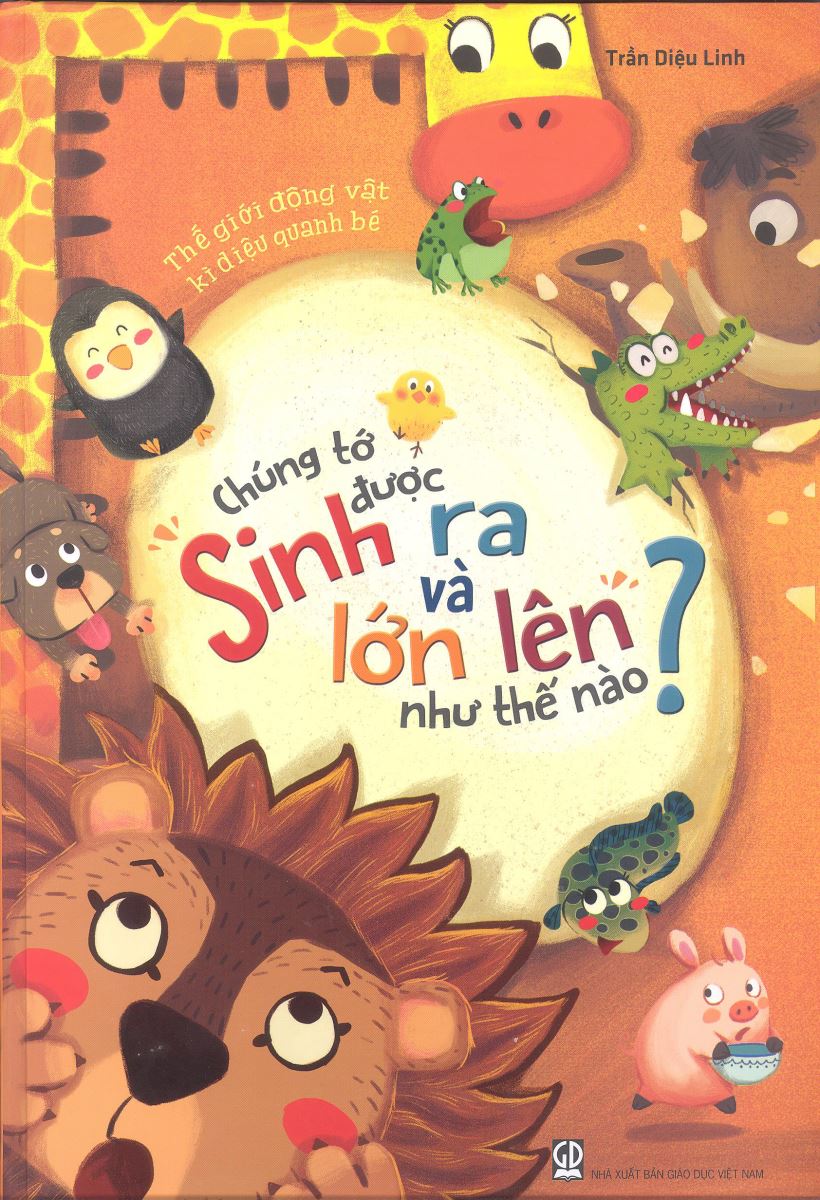 [Speaker Notes: Thông tin mà bạn sách muốn nói đến là gì, chúng ta cùng tìm hiểu Tiết 2 bài Cuốn sách của em (gv viết B Tiết 2)]
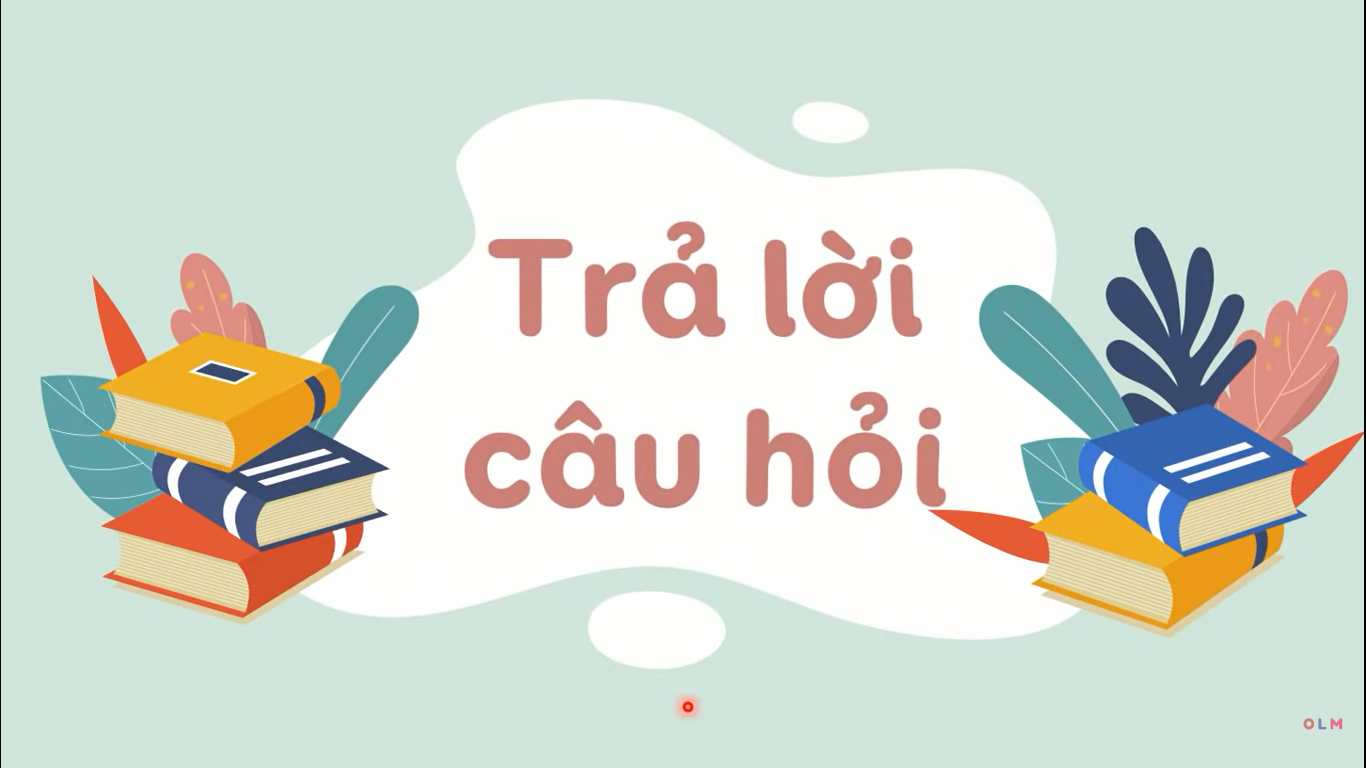 [Speaker Notes: Trước khi vào phần Tìm hiểu bài, cô mời 5 bạn đọc nối tiếp 5 đoạn]
CUỐN SÁCH CỦA EM
Mỗi cuốn sách có một tên gọi. Tên sách là hàng chữ lớn ở khoảng giữa bìa sách, thường chứa đựng rất nhiều ý nghĩa. Qua tên sách, em có thể biết được sách viết về điều gì.
      Người viết cuốn sách được gọi là tác giả. Tên tác giả thường được ghi vào phía trên của bìa sách.
      Nơi các cuốn sách ra đời được gọi là nhà xuất bản. Tên nhà xuất bản thường được ghi ở phía dưới bìa sách. 
      Phần lớn các cuốn sách đều có mục lục thể hiện các mục chính và vị trí của chúng trong cuốn sách. Mục lục thường được đặt ở ngay sau trang bìa, cũng có khi được đặt ở cuối sách.
      Mỗi lần đọc một cuốn sách mới, đừng quên những điều này em nhé!
								(Nhật Huy)
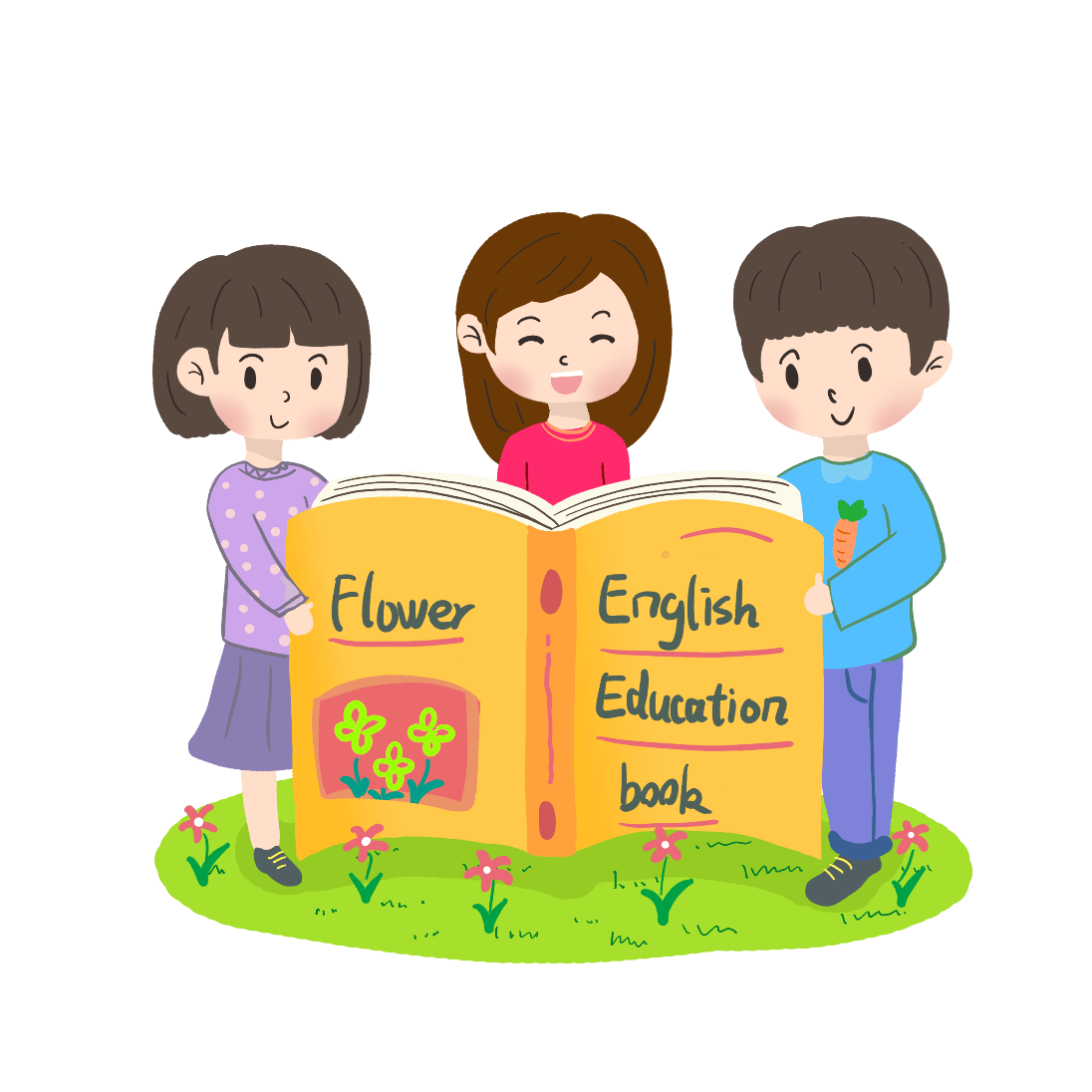 two
Đọc nối tiếp
[Speaker Notes: Đầu tiên, chúng mình sẽ lần lượt trả lời từng câu hỏi]
Chọn từ ngữ ở cột A với nội dung thích hợp ở cột B
1
B
A
tên sách
nơi cuốn sách ra đời
tác giả
thường chứa đựng nhiều ý nghĩa
người viết sách, báo
nhà xuất bản
thể hiện các mục chính và vị trí của chúng trong cuốn sách
mục lục
[Speaker Notes: Đọc YC (Hạnh), đọc nối tiếp cột A, B (nhóm Trang)
Các con sẽ TL nhóm đôi, nối từ ngữ ở cột A với ND thích hợp ở cộtB vào phiếu. TG thảo luận 2’ bắt đầu.
Chữa bài: 4 nhóm nối tiếp chữa bài
? Nhóm Tuệ Anh có đ/án thế nào?
+ Đây là kq của cô. Xin chúc mừng cả lớp mình.]
Chọn từ ngữ ở cột A với nội dung thích hợp ở cột B
1
B
A
tên sách
nơi cuốn sách ra đời
tác giả
thường chứa đựng nhiều ý nghĩa
người viết sách, báo
nhà xuất bản
thể hiện các mục chính và vị trí của chúng trong cuốn sách
mục lục
[Speaker Notes: ? Người viết sách báo được gọi là gì?
? Các cuốn sách ra đời ở đâu?
Chốt: Ngoài nôi dung, mỗi cuốn sách thường có: tên sách... (GV dán các từ lên B)
Để tìm hiểu kĩ hơn về 4 thông tin này trong bài đọc, cô trò mình cùng đến với CH2]
Sắp xếp các thông tin theo đúng trình tự bài đọc.
2
a. Tác giả
c. Tên sách
b. Mục lục
d. Nhà xuất bản
[Speaker Notes: Để TLCH này, cô sẽ trò các con chơi trò “Nhanh tay, lẹ mắt”. Chúng mình cùng lắng nghe Luật chơi]
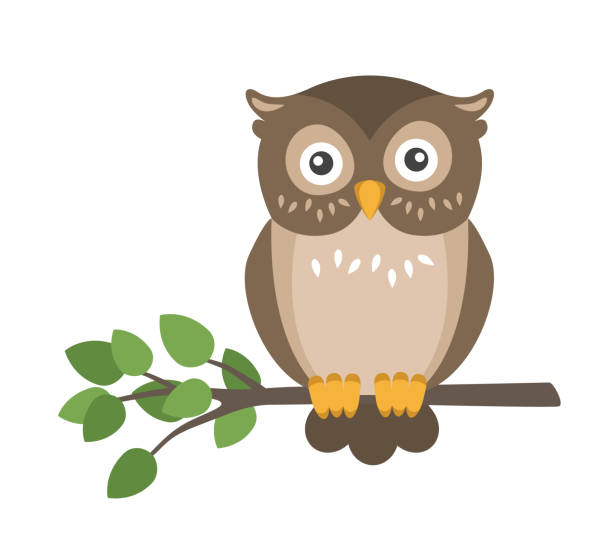 TRÒ CHƠI
TINH MẮT
LẸ TAY
[Speaker Notes: Sách nêu luật chơi]
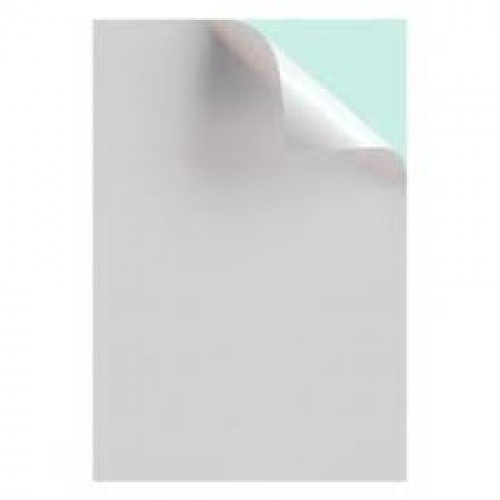 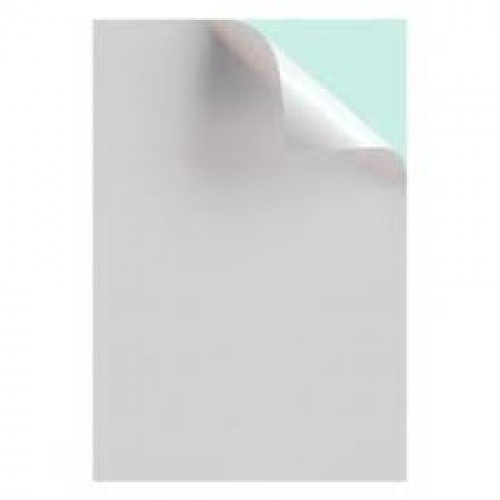 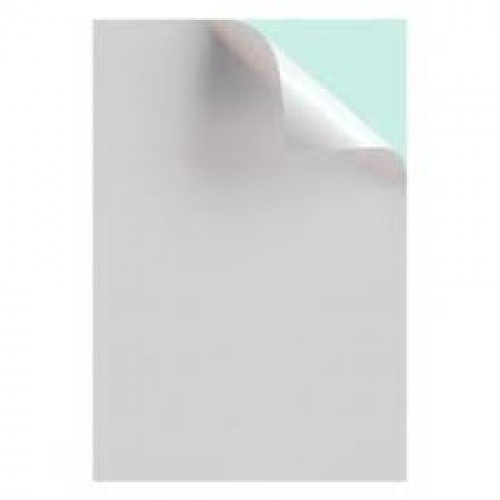 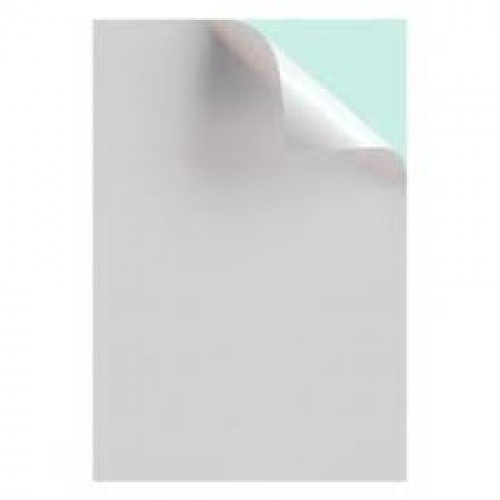 b. mục lục
a. Tác giả
d. Nhà xuất bản
c. Tên sách
CUỐN SÁCH CỦA EM
      Mỗi cuốn sách có một tên gọi. Tên sách là hàng chữ lớn ở khoảng giữa bìa sách, thường chứa đựng rất nhiều ý nghĩa. Qua tên sách, em có thể biết được sách viết về điều gì.
      Người viết cuốn sách được gọi là tác giả. Tên tác giả thường được ghi vào phía trên của bìa sách.
      Nơi các cuốn sách ra đời được gọi là nhà xuất bản. Tên nhà xuất bản thường được ghi ở phía dưới bìa sách. 
      Phần lớn các cuốn sách đều có mục lục thể hiện các mục chính và vị trí của chúng trong cuốn sách. Mục lục thường được đặt ở ngay sau trang bìa, cũng có khi được đặt ở cuối sách.
      Mỗi lần đọc một cuốn sách mới, đừng quên những điều này em nhé!
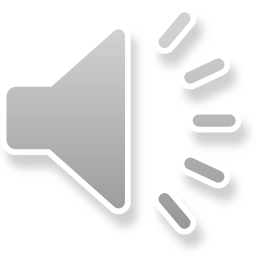 [Speaker Notes: HS chơi theo nhóm 4]
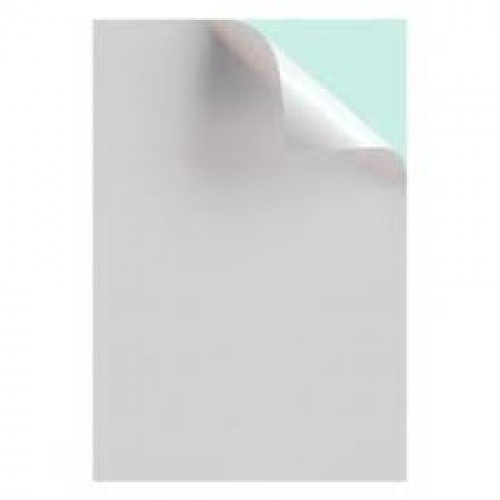 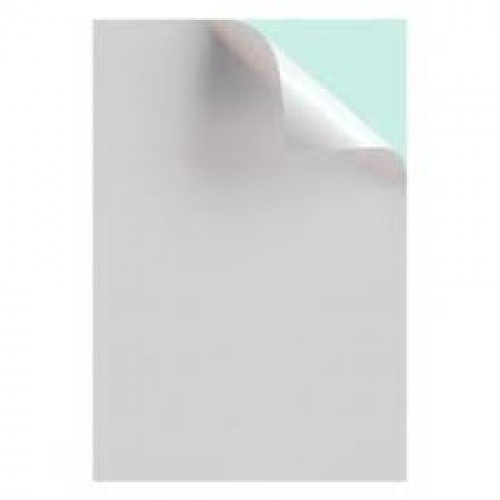 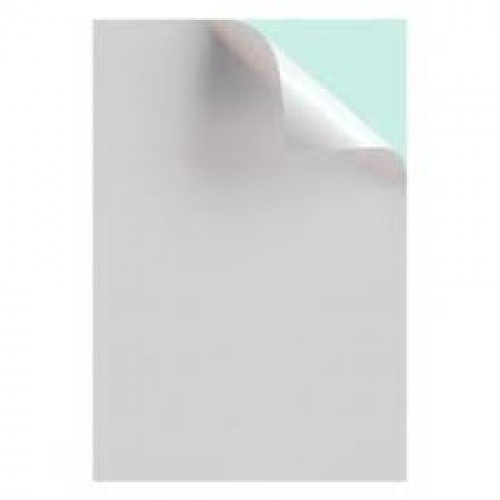 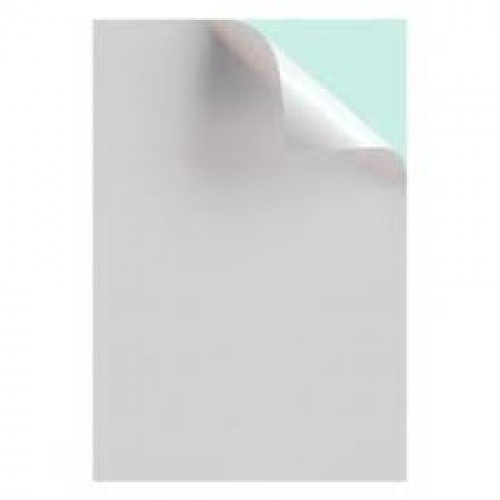 d. Nhà xuất bản
b. Mục lục
c. Tên sách
a. Tác giả
CUỐN SÁCH CỦA EM
      Mỗi cuốn sách có một tên gọi. Tên sách là hàng chữ lớn ở khoảng giữa bìa sách, thường chứa đựng rất nhiều ý nghĩa. Qua tên sách, em có thể biết được sách viết về điều gì.
      Người viết cuốn sách được gọi là tác giả. Tên tác giả thường được ghi vào phía trên của bìa sách.
      Nơi các cuốn sách ra đời được gọi là nhà xuất bản. Tên nhà xuất bản thường được ghi ở phía dưới bìa sách. 
      Phần lớn các cuốn sách đều có mục lục thể hiện các mục chính và vị trí của chúng trong cuốn sách. Mục lục thường được đặt ở ngay sau trang bìa, cũng có khi được đặt ở cuối sách.
      Mỗi lần đọc một cuốn sách mới, đừng quên những điều này em nhé!
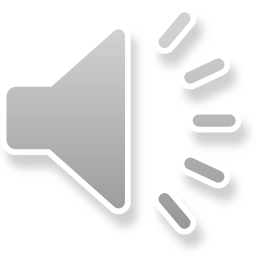 [Speaker Notes: Chữa bài: Chiếu phiếu của đội nhanh nhất. 
+ “Nhóm con sắp xếp theo trình tự: …”	……………………..
+ GV: Xếp lại các từ trên B theo đúng trình tự.
+ Các đội còn lại tick vào đ/án ở phiếu nhóm
Đưa đáp án
Nhận xét, tuyên bố đội thắng.]
Sắp xếp các thông tin theo đúng trình tự bài đọc.
2
CUỐN SÁCH CỦA EM
      Mỗi cuốn sách có một tên gọi. Tên sách là hàng chữ lớn ở khoảng giữa bìa sách, thường chứa đựng rất nhiều ý nghĩa. Qua tên sách, em có thể biết được sách viết về điều gì.
      Người viết cuốn sách được gọi là tác giả. Tên tác giả thường được ghi vào phía trên của bìa sách.
      Nơi các cuốn sách ra đời được gọi là nhà xuất bản. Tên nhà xuất bản thường được ghi ở phía dưới bìa sách. 
      Phần lớn các cuốn sách đều có mục lục thể hiện các mục chính và vị trí của chúng trong cuốn sách. Mục lục thường được đặt ở ngay sau trang bìa, cũng có khi được đặt ở cuối sách.
      Mỗi lần đọc một cuốn sách mới, đừng quên những điều này em nhé!
c. Tên sách
a. Tác giả
d. Nhà xuất bản
b. Mục lục
[Speaker Notes: Đây là trình tự thông tin xh trong bài đọc. Muốn tìm hiểu kĩ thông tin nào, các con đọc đoạn tương ứng với thông tin đó. 
Để tìm hiểu về Tên sách, con đọc đoạn nào? 
? Qua tên sách, em có thể biết được điều gì? (Câu 3)]
Qua tên sách, em có thể biết được điều gì?
3
Mỗi cuốn sách có một tên gọi. Tên sách là hàng chữ lớn ở khoảng giữa bìa sách, thường chứa đựng rất nhiều ý nghĩa. Qua tên sách, em có thể biết được sách viết về điều gì.
Đọc tên sách và đoán xem sách viết về điều gì?
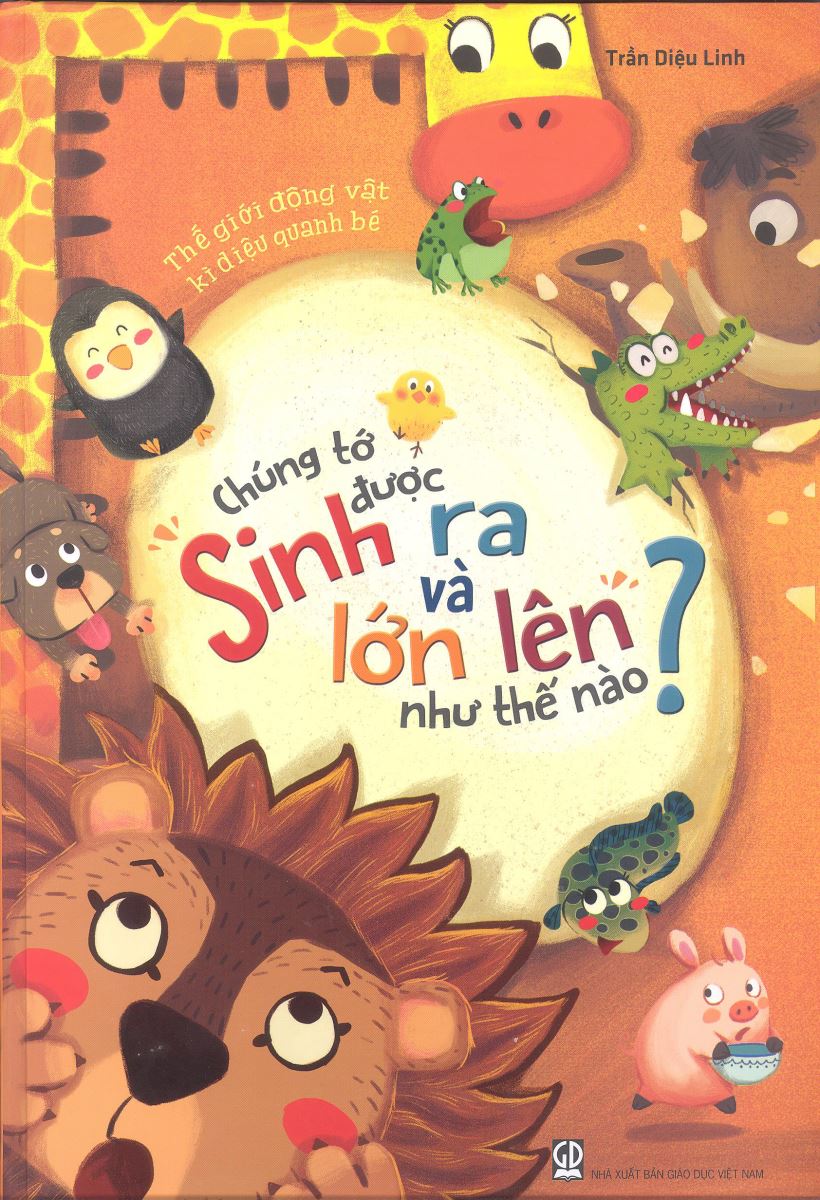 Trần Diệu Linh
GD Nhà xuất bản Giáo dục
[Speaker Notes: HSTL
Đáp án
YC HS lên đọc tên sách…. Thanh Trúc
Giờ ra chơi, các con sẽ cùng nhau đọc để TLCH này nhé. Quyền Ưu tiên đc đọc sách đầu tiên dành cho đội thắng cuộc trong trò chơi Tinh mắt…
Cô mời 1 bạn lên đọc các thông tin còn lại trên bìa sách? (Thảo My)]
Bài 
15
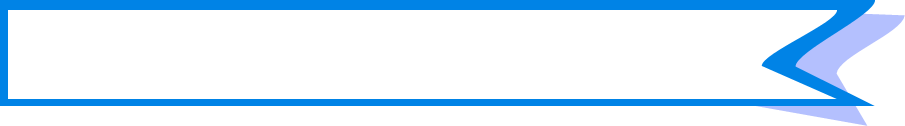 CUỐN SÁCH CỦA EM
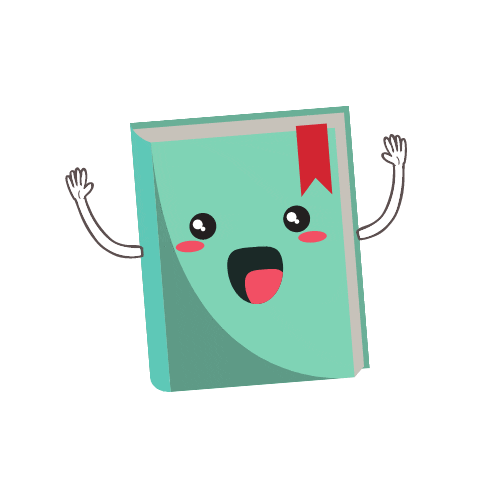 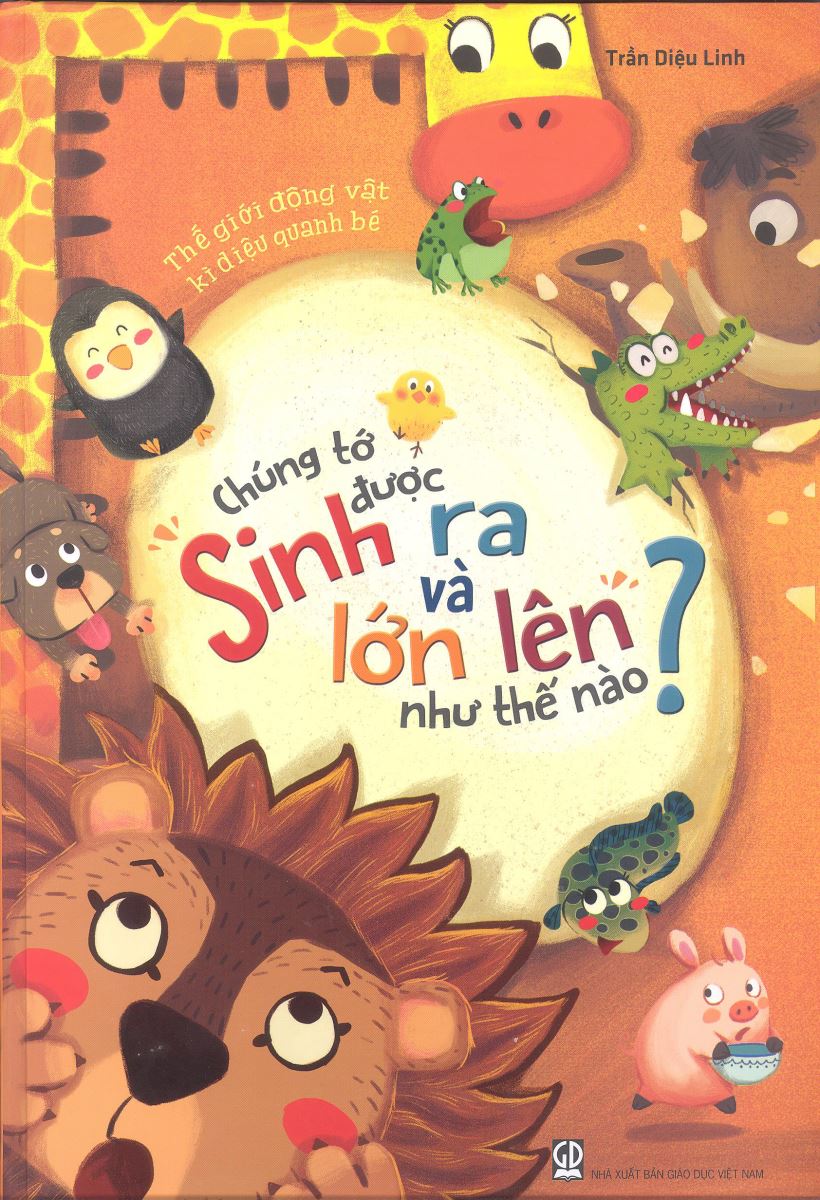 Trần Diệu Linh
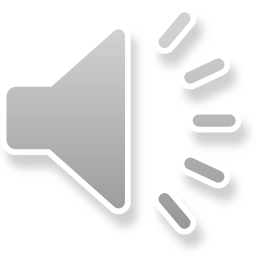 GD Nhà xuất bản Giáo dục
[Speaker Notes: HS theo dõi trên bìa sách phóng to
? Hãy kể tên tác giả mà em biết?]
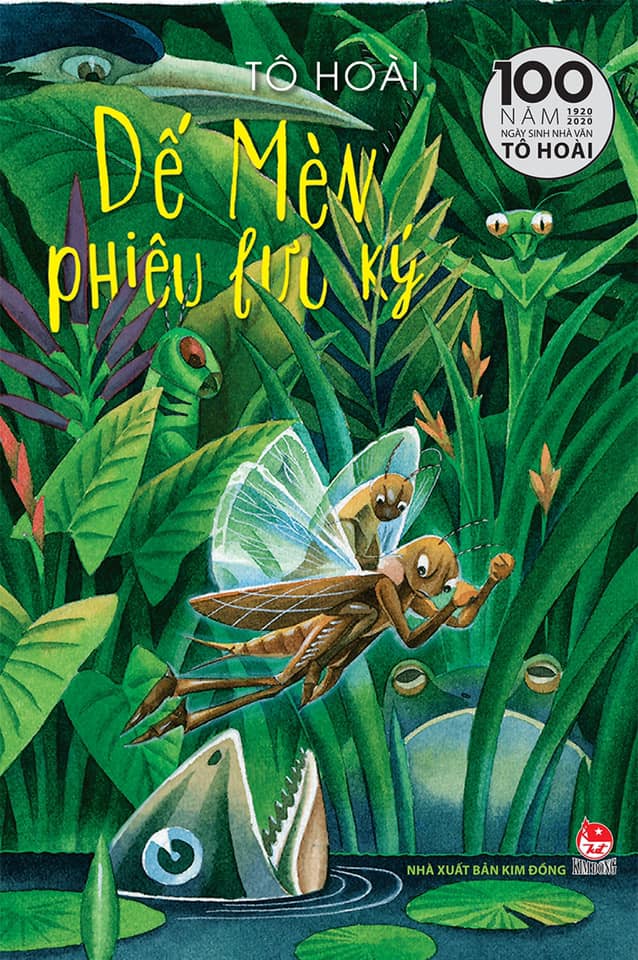 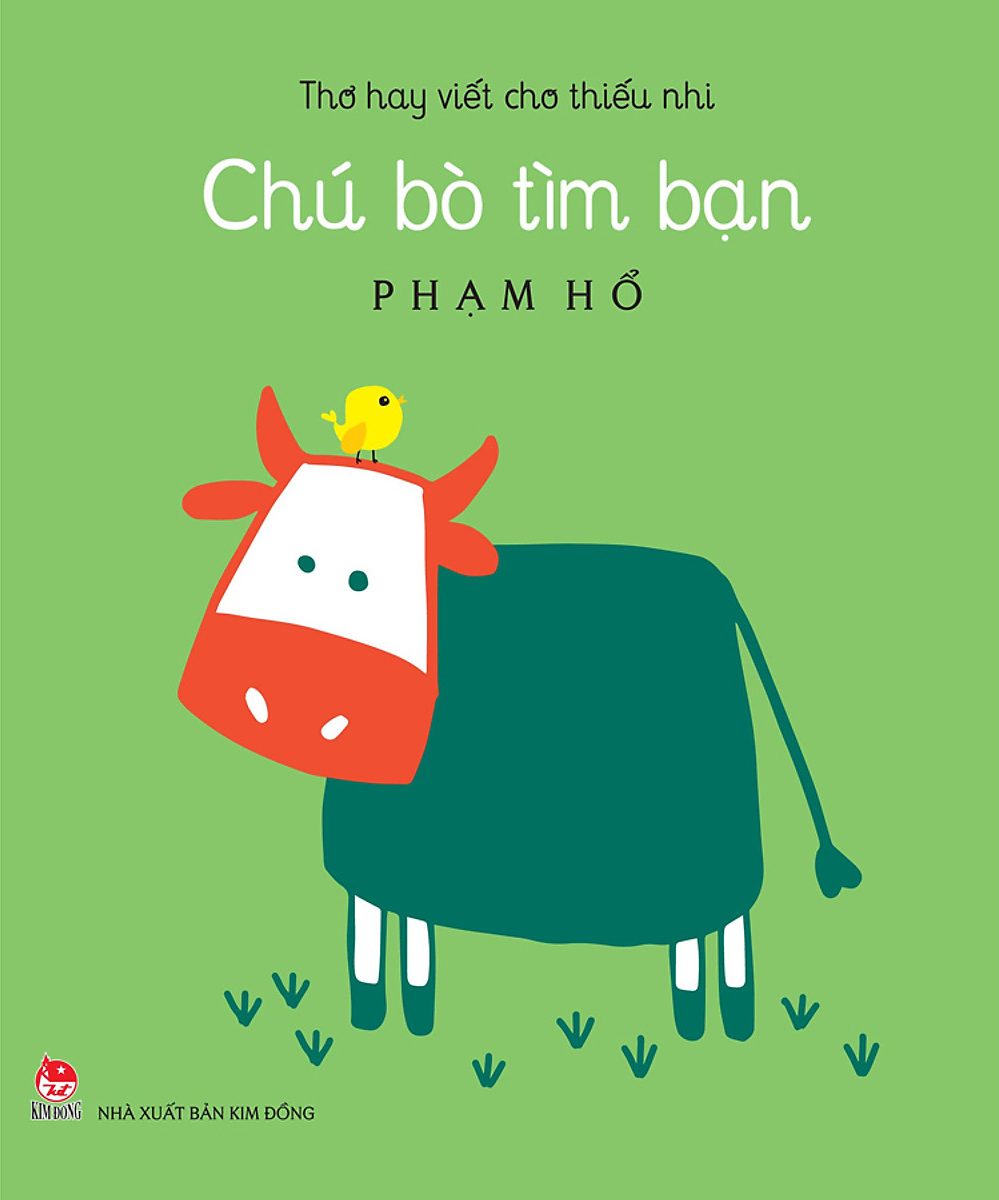 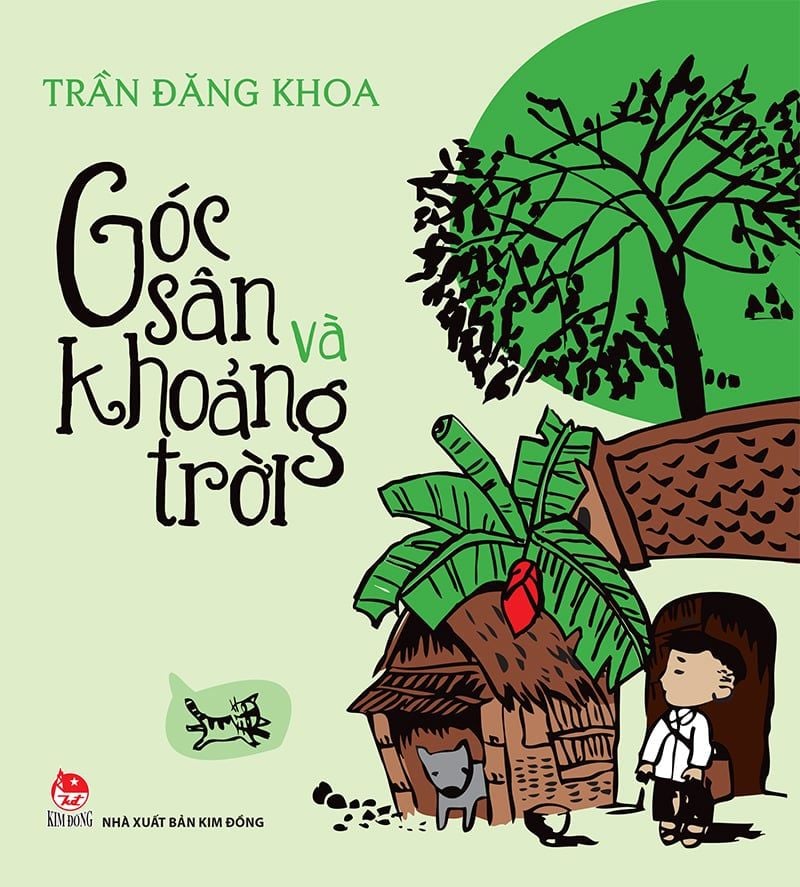 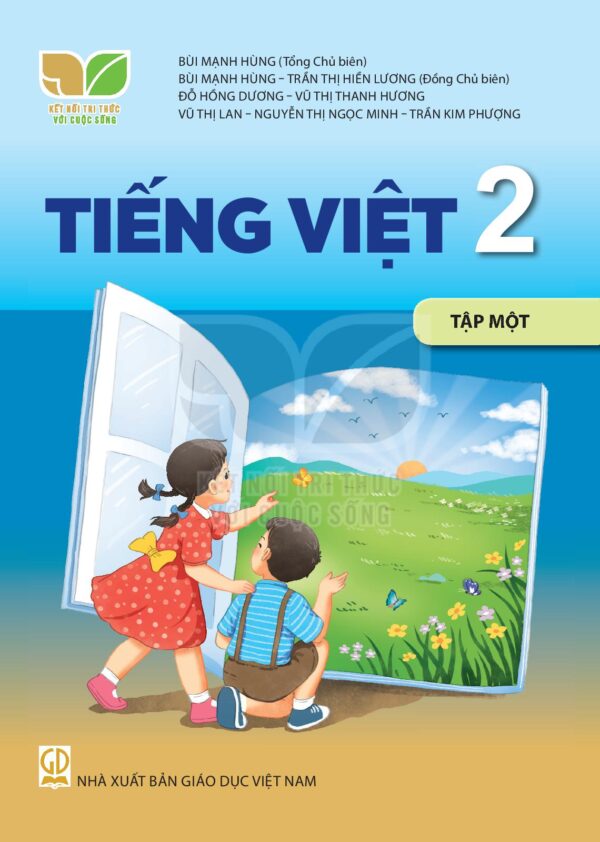 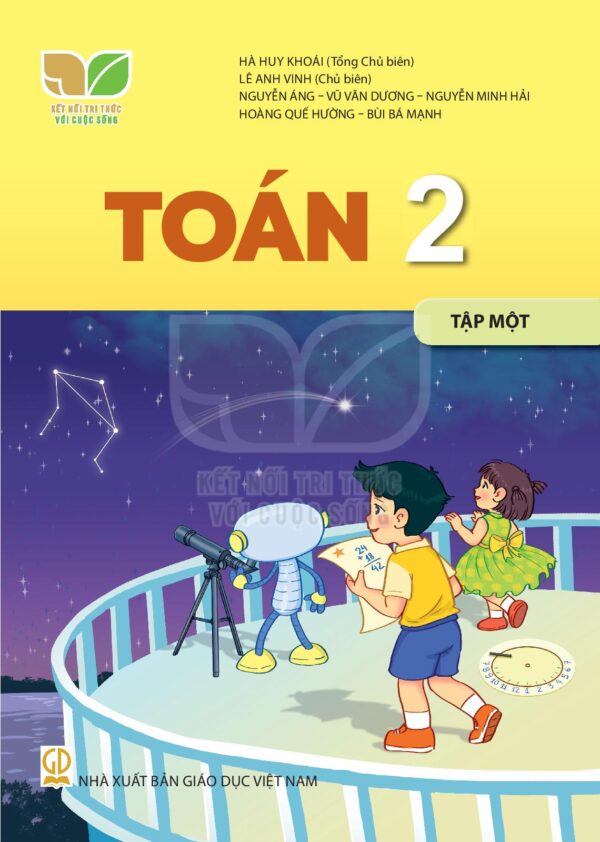 [Speaker Notes: TĐK, Tô Hoài, Phạm Hổ là những tác giả rất quen thuộc với thiếu nhi. Nhiều bài thơ, bài văn của các tg này đã được đưa vào sgk. 
1 cuốn sách có thể do 1 tác giả cũng có thể do nhiều tác giả nghiên cứu, viết ra.
Vừa rồi, cô trò mình đã tìm hiểu rất kĩ về 3 thông tin có trên bìa sách.]
Đọc mục lục ở tranh bên và cho biết:
4
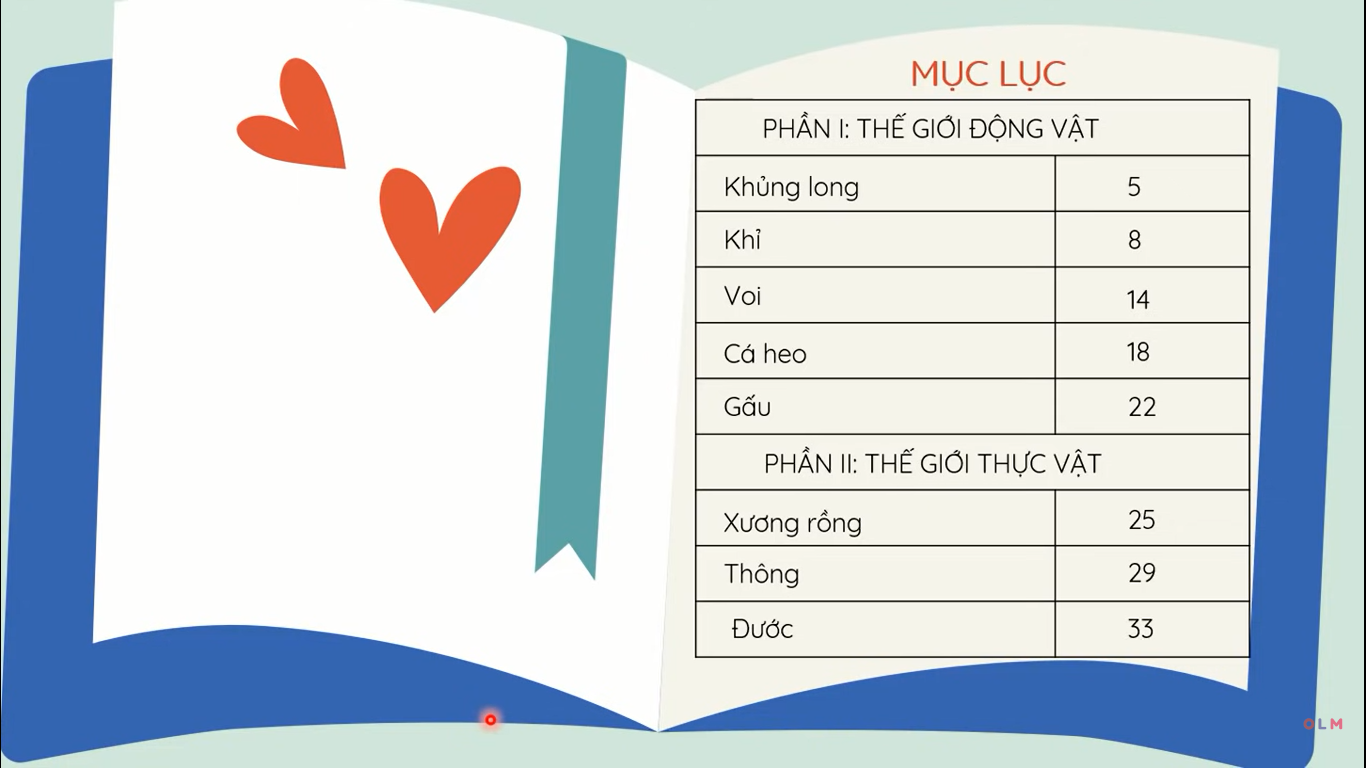 a. Phần 2 có những mục nào?
[Speaker Notes: Quan sát trên màn hình và cho biết: Đây là hình ảnh gì?
- gọi đọc yc câu 4 – gọi TL]
Đọc mục lục ở tranh bên và cho biết:
4
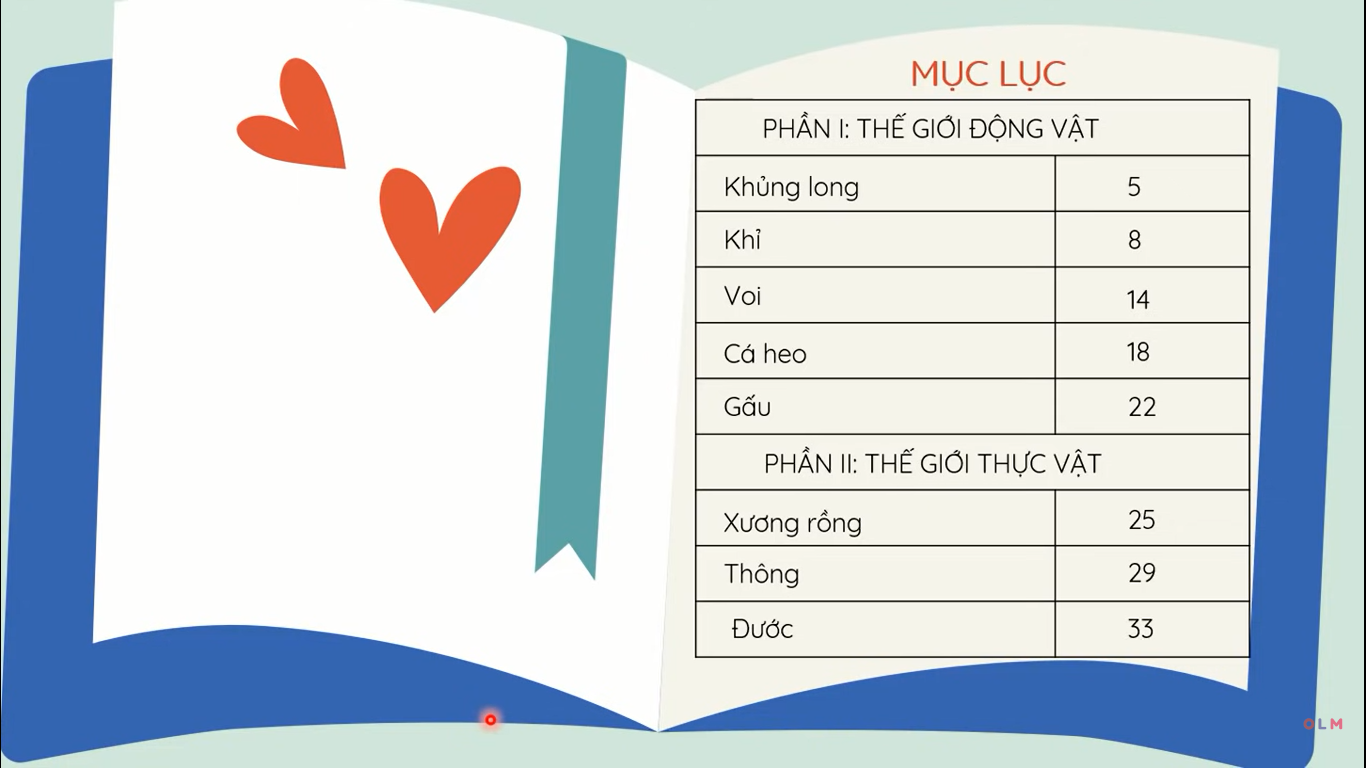 b. Để tìm hiểu về cây xương rồng, em đọc trang nào ?
[Speaker Notes: Mục lục là Biển dẫn đường giúp ta chọn sách, đọc sách 1 cách thông minh và hiệu quả.]
CUỐN SÁCH CỦA EM
Mỗi cuốn sách có một tên gọi. Tên sách là hàng chữ lớn ở khoảng giữa bìa sách, thường chứa đựng rất nhiều ý nghĩa. Qua tên sách, em có thể biết được sách viết về điều gì.
      Người viết cuốn sách được gọi là tác giả. Tên tác giả thường được ghi vào phía trên của bìa sách.
      Nơi các cuốn sách ra đời được gọi là nhà xuất bản. Tên nhà xuất bản thường được ghi ở phía dưới bìa sách. 
      Phần lớn các cuốn sách đều có mục lục thể hiện các mục chính và vị trí của chúng trong cuốn sách. Mục lục thường được đặt ở ngay sau trang bìa, cũng có khi được đặt ở cuối sách.
      Mỗi lần đọc một cuốn sách mới, đừng quên những điều này em nhé!
(Nhật Huy)
Nội dung: Mỗi cuốn sách thường ghi: tên sách, tác giả, nhà xuất bản,  mục lục.
[Speaker Notes: Vừa rồi, cô trò mình đã cùng nhau TL hết các CH. Đố các con: 1 cuốn sách thường có những thông tin gì?
Đó cũng chính là ND bài đọc ngày hn. 
Gắn B. Gọi 1,2 HS đọc
 giọng đọc]
CUỐN SÁCH CỦA EM
Mỗi cuốn sách có một tên gọi. Tên sách là hàng chữ lớn ở khoảng giữa bìa sách, thường chứa đựng rất nhiều ý nghĩa. Qua tên sách, em có thể biết được sách viết về điều gì.
      Người viết cuốn sách được gọi là tác giả. Tên tác giả thường được ghi vào phía trên của bìa sách.
      Nơi các cuốn sách ra đời được gọi là nhà xuất bản. Tên nhà xuất bản thường được ghi ở phía dưới bìa sách. 
      Phần lớn các cuốn sách đều có mục lục thể hiện các mục chính và vị trí của chúng trong cuốn sách. Mục lục thường được đặt ở ngay sau trang bìa, cũng có khi được đặt ở cuối sách.
      Mỗi lần đọc một cuốn sách mới, đừng quên những điều này em nhé!
(Nhật Huy)
[Speaker Notes: Đây là 1 văn bản thông tin, ta cần đọc với giọng ntn? (HS: to, rõ ràng)
Để đọc hay ta cần chú ý nhấn giọng. Các con chú ý lắng nghe cô đọc đoạn 3]